«Сот сарапшысының біліктілігін беру» және «Сот-медициналық, сот-психиатриялық және сот-наркологиялық сараптамалардың белгілі бір түрін жүргізу құқығына біліктілікті беру» мемлекеттік қызмет
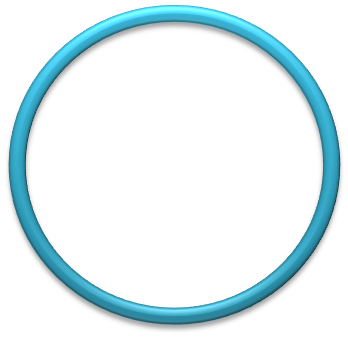 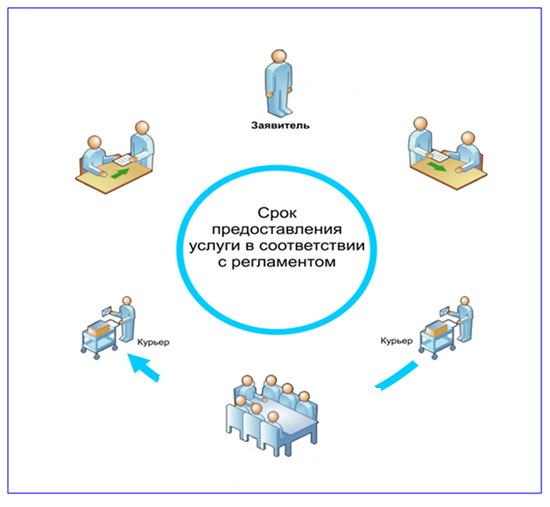 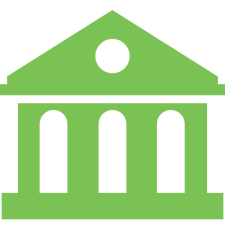 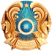 3 жұмыс күн ішінде құжаттарды қарау мерзімі
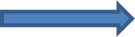 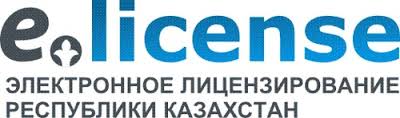 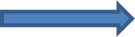 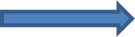 ҚР ӘМ Сот сараптамалары орталығының кеңсесі
ҚР электрондық лицензиялау
Біліктілік емтихананын белгіленген уақытта және  орнында өту  1 жұмыс күн
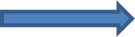 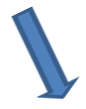 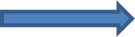 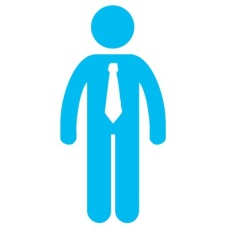 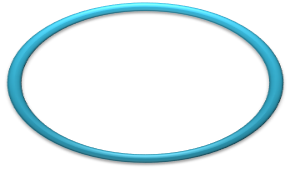 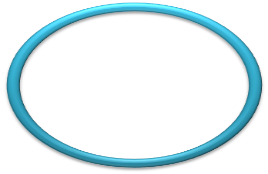 2 этап
Емтихан билеттері
1 кезең 
Компьютерлік тестілеу
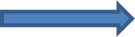 Қызметті алушы
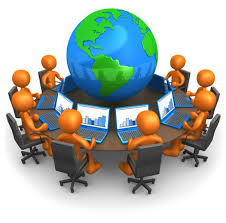 Қосымша кеңес алу үшін мына нөмір бойынша хабарласыңыз:
 8 (7172) 54-09-73
қызметалушының»
жеке кабинеті 
Сот сараптамасының белгілі бір түрін жүргізу құқығына сот сарапшысының біліктілік куәлігі немесе куәлігіне қосымша 
7 жұмыс күні беріледі